Teaching staff of the Foreign languages Chair
The authors of Control Educational Checking Work №1
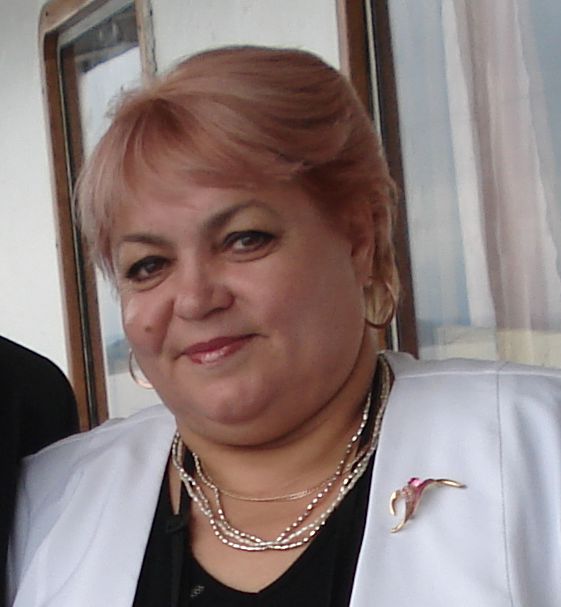 Khusnutdinova Faina Abdrahmanovna
Candidate of philosophical sciences, docent of the Foreign languages Chair of BSPU
Bojyko Marina Aleksandrovna
Teacher of the Foreign Languages Chair of BSPU
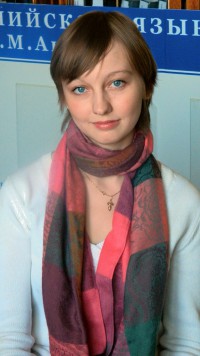 Antipova Tatiana Vjacheslavovna
Master of philological sciences, assistant teacher of the Foreign languages Chair of BSPU
The main textbook
Additional materials
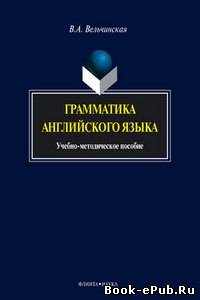 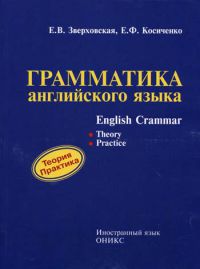 Tables
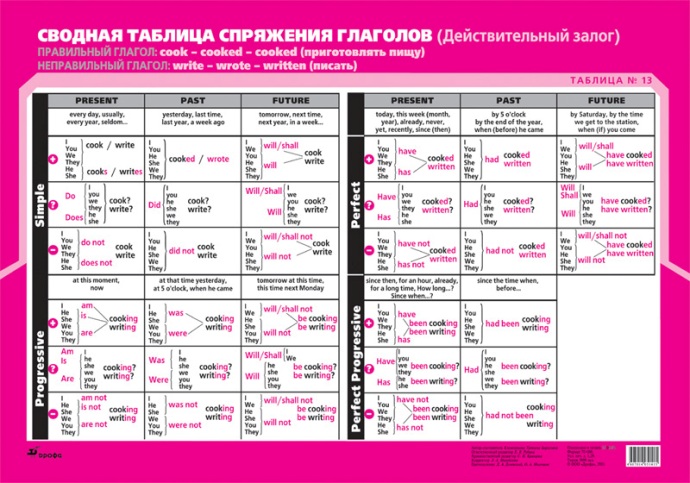